PORTUGUÊS  6º ANO
PROFESSORA CHRISTINA ALMEIDA
Complete as lacunas com a forma correta dos verbos VER e VIR (Presente do indicativo ou Pretérito Perfeito)

1. Alguns amigos meus VIERAM ao Chile me visitar no ano passado.
2. Que bom que vocês ___ me visitar! Estava com saudade!
3. Vocês VIRAM o que aconteceu?
4. Eles não VIRAM quando o cantor passou mal no palco.
5. Eu estava com dor de estômago, por isso não VIM almoçar com você hoje.
6. Sempre que ___ ao Brasil no verão, passo mal com o calor.
7. Você ___ muito aqui?
8. “Porque eu sou do tamanho do que ___ e não do tamanho da minha altura” (Fernando Pessoa)
9. Nós nunca ___ a neve, por isso ___ ao Chile para passar as férias.
10. Meus alunos nunca me ___ triste.
11. -Por que você ___ para o Chile e não foi pra Argentina? – Porque alguns alunos meus ___ e amaram as Cordilheiras.
12. Seus primos VIERAM / VÊM de carro ou de avião?
13. Seu chefe ­­VEIO / VEM a trabalho ou a passeio?
14. Eu ­­___ a pé porque você mora muito perto de mim.
15. Meus amigos estrangeiros ___ bater um papo e curtir um samba na minha casa. Por que você não veio?
16. Ela VEM / VEIO em casa me ver porque não me VIU ontem na festa e ficou preocupada.
17. Meu ex-namorado sempre me ___ nos lugares e não fala comigo. Tenho certeza que ele me ___  agora!
18. Você VIU quem acabou de passar na nossa frente?
19. Muitos haitianos VIERAM morar no Chile nos últimos anos.
20. Aqueles turistas ___ o céu estrelado de Valle del Elqui e ficaram maravilhados. Disseram que ___ ao Chile porque estudam astronomia.
As frases em amarelo foram realizadas em aula. Para o dia 13/08, corrigiremos as demais.
VERBO VER
VERBO VIR
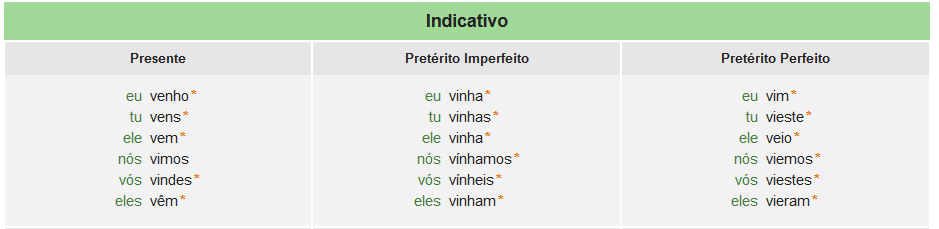